Vurderingsplakat – 1. trinn
Passkontroll
Trafikkort
Kameratvurdering
Individuelle mål
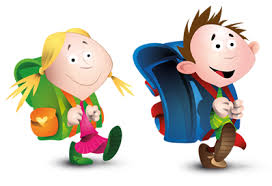 Vurderingsplakat – 2. trinn
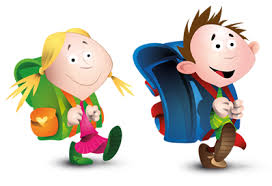 Passkontroll
Trafikkort
Kameratvurdering 
Individuelle mål
Sjekkliste
Vurderingsplakat – 3. trinn
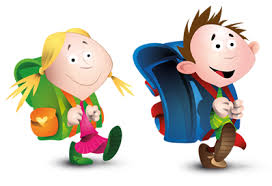 Passkontroll
Trafikkort
Læringspartner
Kameratvurdering
Individuelle mål
Sjekkliste
Vurderingsplakat – 4. trinn
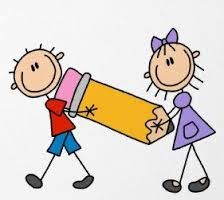 Sjekk inn/ut
Trafikkort
Læringspartner
Kameratvurdering
Individuelle mål
Sjekkliste
Vurderingsskjema - selvvurdering
Vurderingsplakat – 5. trinn
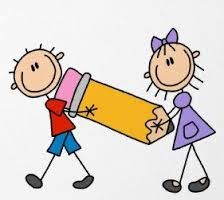 Sjekk inn/ut
Trafikkort
Læringspartner
Kameratvurdering
Individuelle mål
Sjekkliste
Vurderingsskjema – elev-lærer
Vurderingsplakat – 6. trinn
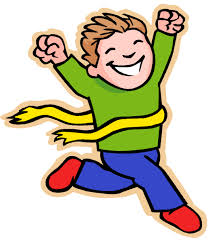 Sjekk inn/ut
Trafikkort
Læringspartner
Kameratvurdering
Individuelle mål
Sjekkliste
Vurderingsskjema – elev-kamerat
Vurderingsplakat – 7. trinn
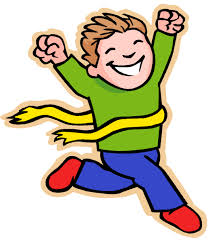 Sjekk inn/ut
Trafikkort
Læringspartner
Kameratvurdering
Individuelle mål
Sjekkliste
Vurderingsskjema – elev-foresatte